Shaping the Future – a Policy Special Interest Group
Léonie Schäfer, DFN 
Agnieszka Stoklosa, PSNC
TNC25 Community Hub 
12 June 2025
Our Vision and Objectives
Our Vision: Empowering NRENs through Strategic Policy Engagement
Why a SIG Policy:  
To address the critical role of policy in shaping the future of NRENs in a rapidly changing world. 
To navigate an increasingly complex geopolitical and regulatory landscape
Anticipate and prepare for policy shifts affecting NRENs
Key Objectives: 
Establish a collaborative network of NREN policy experts
Foster knowledge sharing and the development of best practices in policy analysis and implementation 
Influence on policy development
Develop strategies for effective advocacy and stakeholder engagement
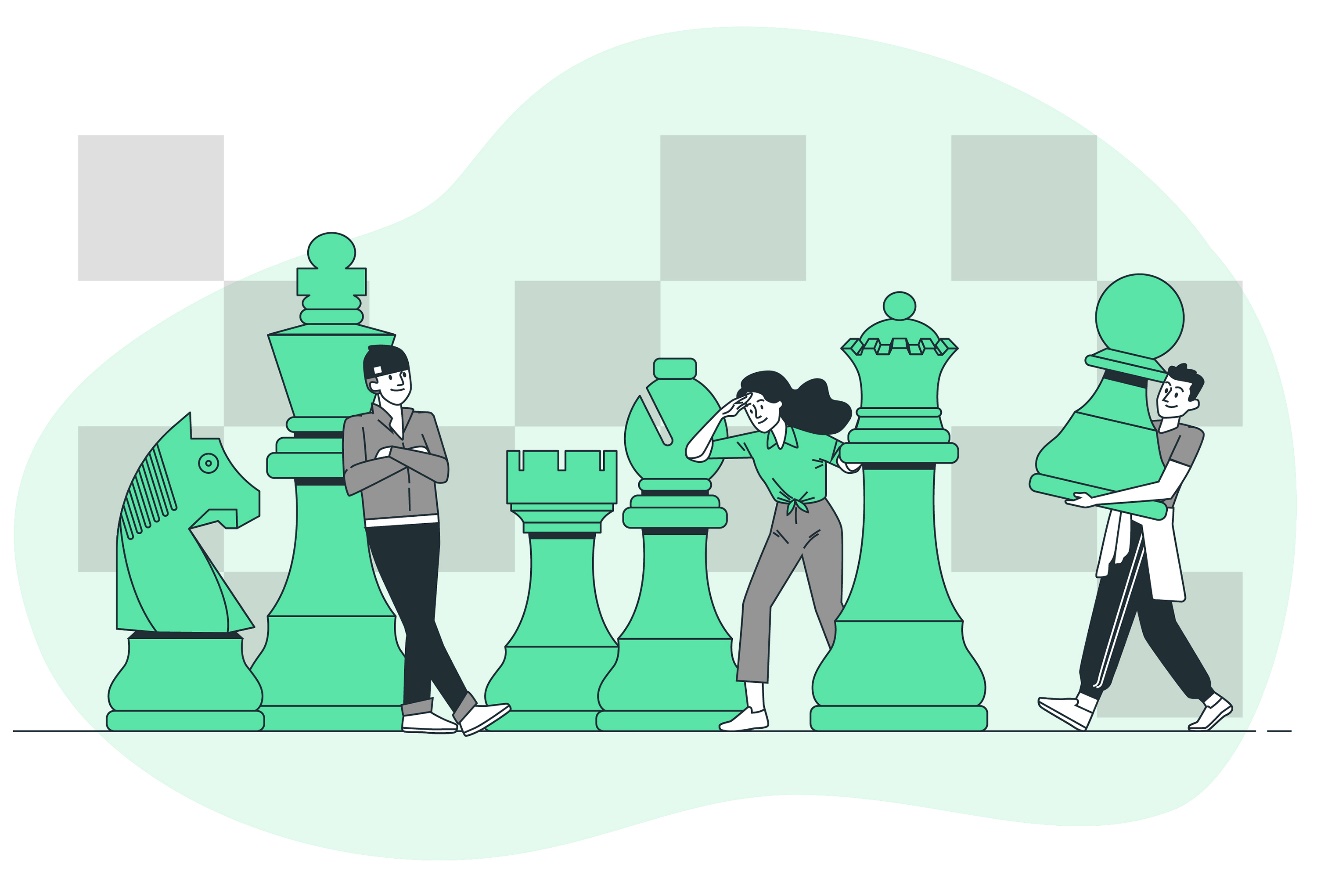 2
Who We Are & Who We're Seeking: Join Our Policy Network
In the lead:
Coordinator: Leonie Schäfer (DFN)
Co-Coordinator: Agnieszka Stoklosa (PSNC)

Who we are looking for
Steering Committee Members: Individuals with an interest or field of work in Policy or Public Affairs, keen to actively shape the SIG's direction
Representatives from NRENs, companies, think tanks, and other relevant organisations worldwide
Contributors & Participants: All NREN stakeholders interested in engaging in proactive, informed policy dialogue and knowledge exchange
3
Core Areas of Focus for SIG-Policy
Navigating the Policy Landscape for NRENs
Geopolitics – Understanding global shifts and their implications for NREN strategy
Digital Sovereignty – Exploring NRENs' role in ensuring digital independence and control
Public Affairs – Effective engagement with national governments and the EU
EU Legislations - Proactive analysis and response to critical frameworks
Privacy & Ethics - Ensuring responsible and secure operations within NRENs
4
Strategic Roadmap
Community Building: Establishing a permanent SIG to foster collaboration
Knowledge Exchange: Sharing best practices in policy analysis and implementation (set up policy intelligent tools)
Advocacy & Engagement: Developing strategies for effective stakeholder engagement (meetings, consultations, roundtables to foster dialog)
Emerging trends: Analysing policy trends and their geopolitical implications on the NREN community
Resilience & Flexibility: Working together to strengthen our collective voice and ensure NRENs remain adaptable
5
Join the Dialogue: Engage with SIG-Policy!
Let's Collaborate to Shape the Future of NREN Policy





Connect with us: 
Leonie Schäfer:  schaefer@dfn.de
Agnieszka Stoklosa:  agaceg@man.poznan.pl
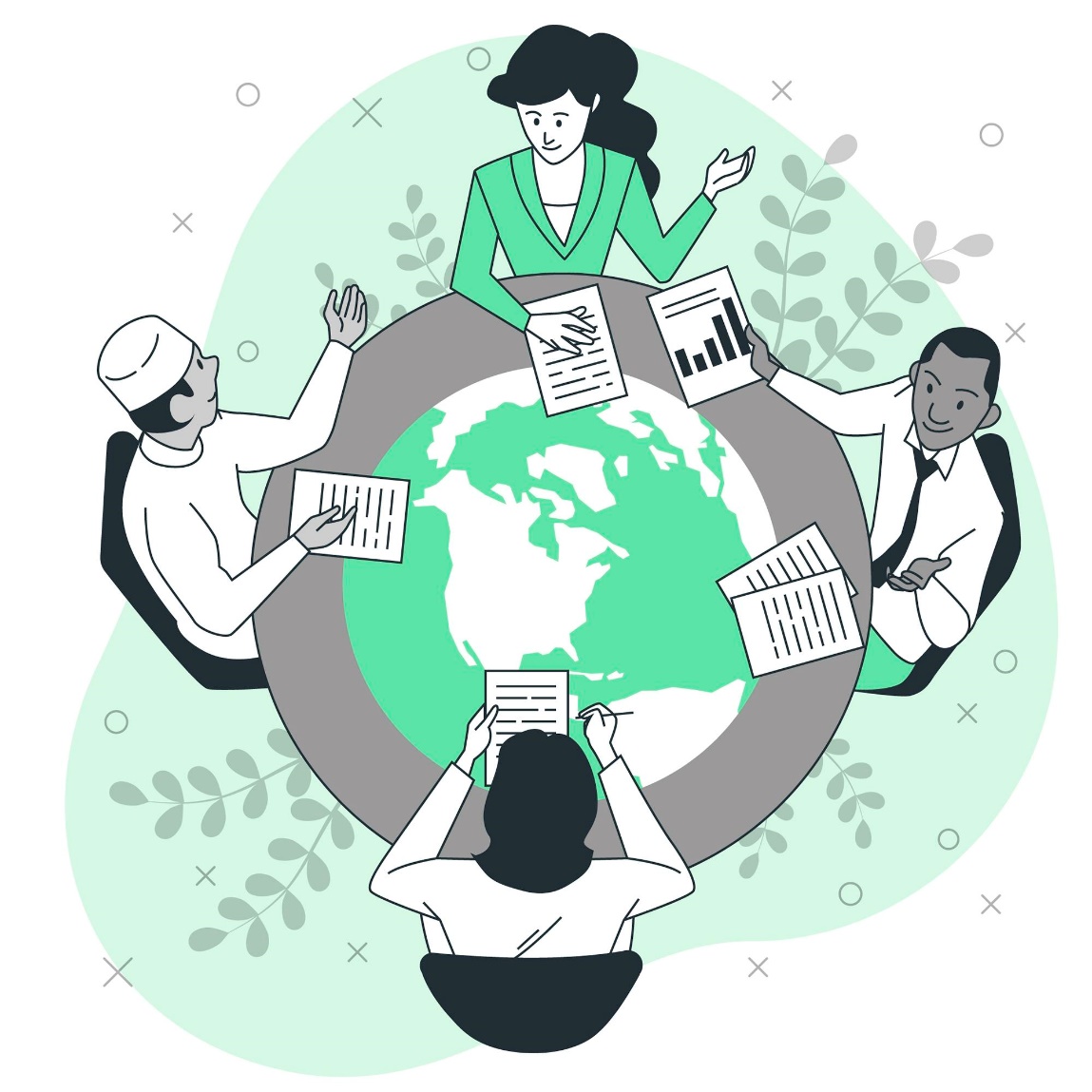 6